第十四章 · 内能的利用
第3节 能量的转化和守恒
学习目标
1.了解能量及其存在的多种形式；
2.知道能量的转移和转化，能解释一些常见现象中的测功机转化过程；
3.理解能量守恒定律，有用能量守恒定律的观点分析物理现象的意识，体会能量守恒定律的普适性。
1、改变物体内能的方法有两种，分别是_________和________。它们本质上的区别是：热传递是能量的________，做功是能量的________。
2、热机是把         能转化为_____能的机器。
3、在汽油机的压缩冲程中           能转化为___能，做功冲程中____能转化为_____能。
热传递
做功
转移
转化
内
机械
机械
内
机械
内
问题1   你知道的能量有哪些？请列举
问题2   热机是将内能转化为机械能的装置。你还知道那些能量之间可以相互转化？
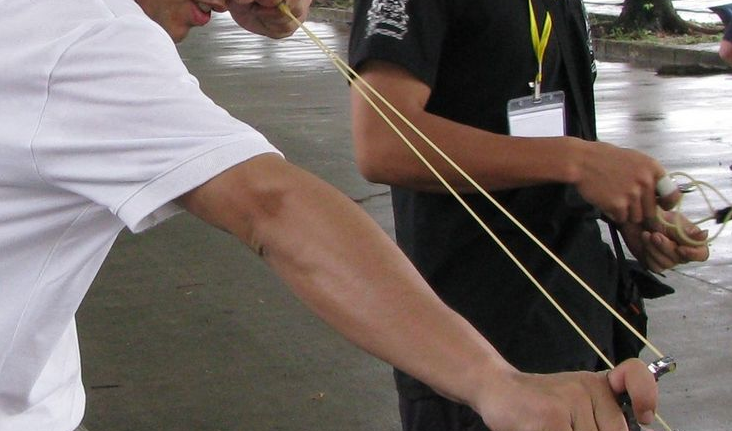 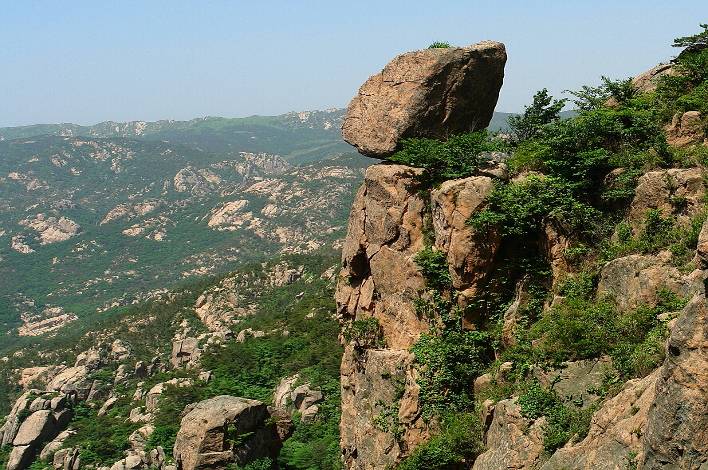 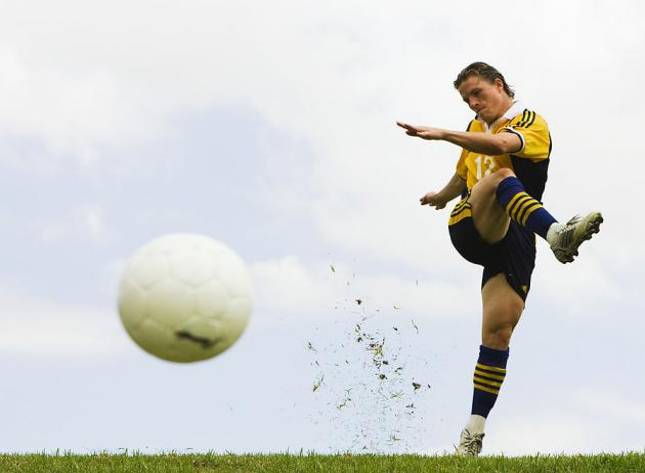 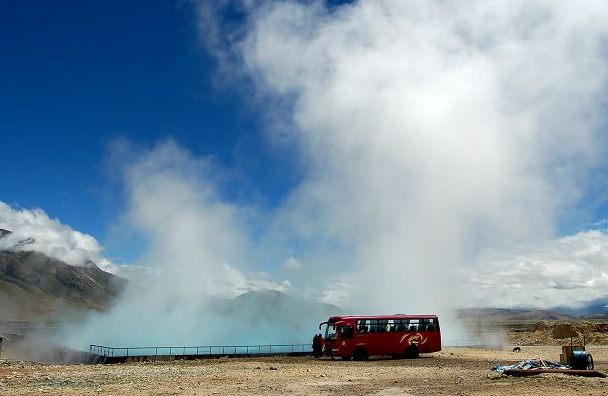 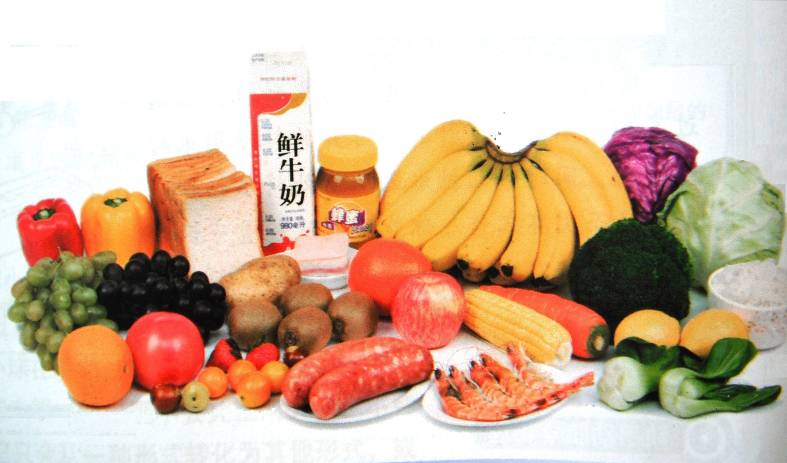 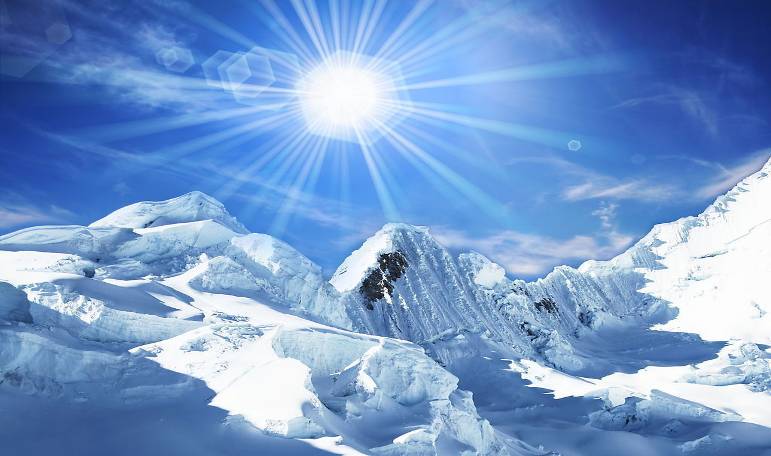 食  物
太阳光
拉长的橡皮筋
山巅的危石
西藏羊八井地热池
运动的足球
一、认识能量
你能说出下面物体都具有什么形式的能量吗？
常见的能量有：机械能、电能、内能、化学能、太阳能等
二、能量的转化
想想做做
1．来回迅速摩擦双手。
　　2．用钢笔杆在头发或毛衣上摩擦后再靠近细小的纸片。
观察实验发生的现象，讨论发生了哪些能量转化？
你还能举出一些你认为发生了能量转化的例子吗？请说出你认为发生的能量转化。
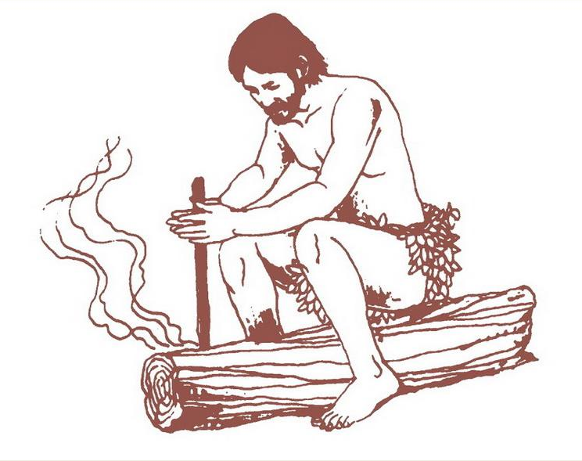 水电站里水轮机带动发电机发电
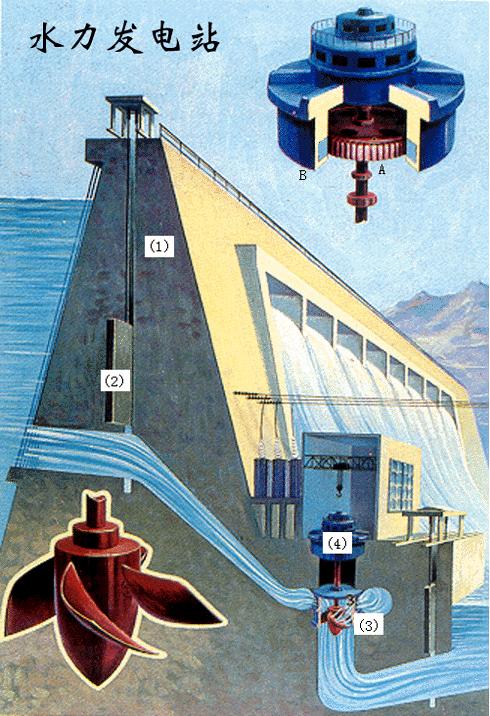 钻木取火
电动机带动水泵把地下水送到地面
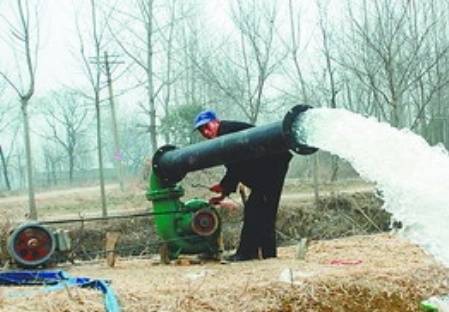 二、能量的转化
各种形式的能可以互相转化
机械能转化为内能
机械能转化为电能
电能转化为机械能
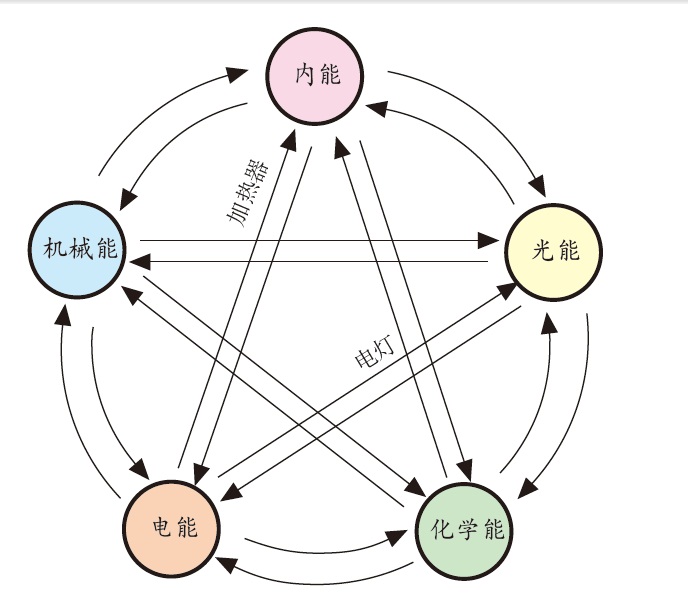 二、能量的转化
尝试一下，按图中给出的实例，你能做些补充吗？
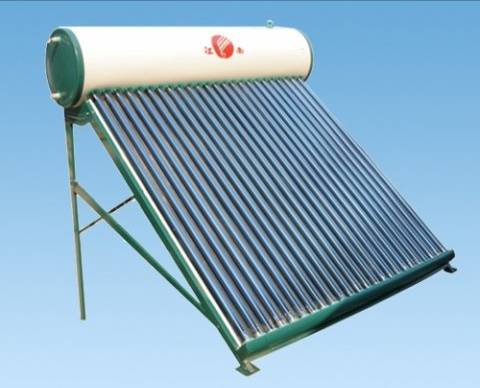 太阳能热水器
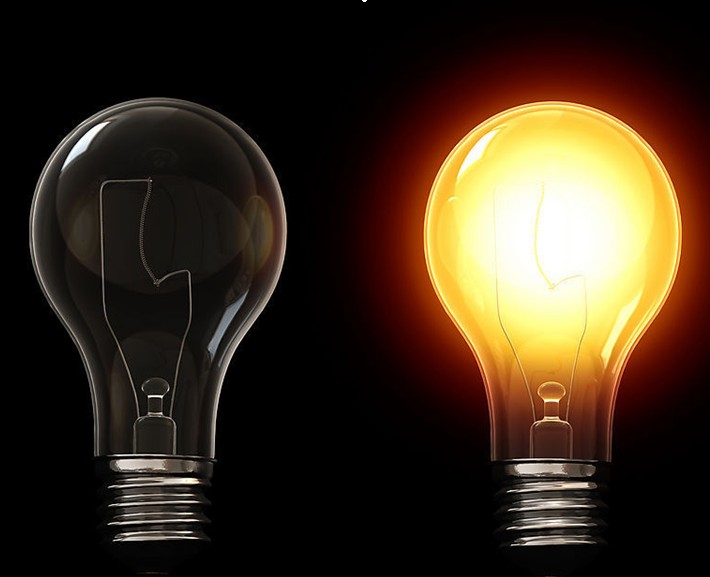 灯泡发光
二、能量的转化
用电暖气取暖
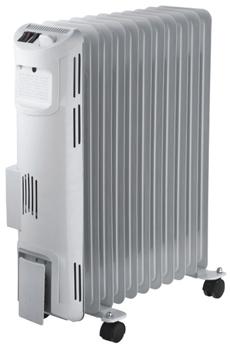 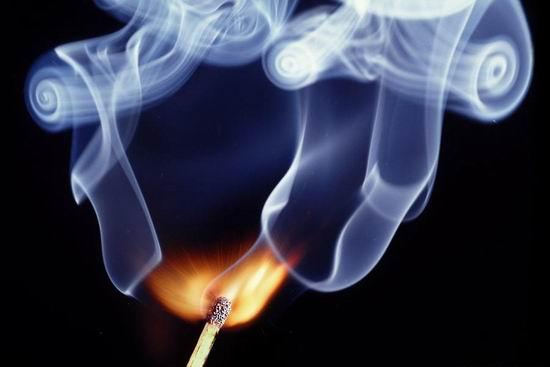 摩擦生热
电能转化为内能
机械能转化为内能
太阳能转化为内能
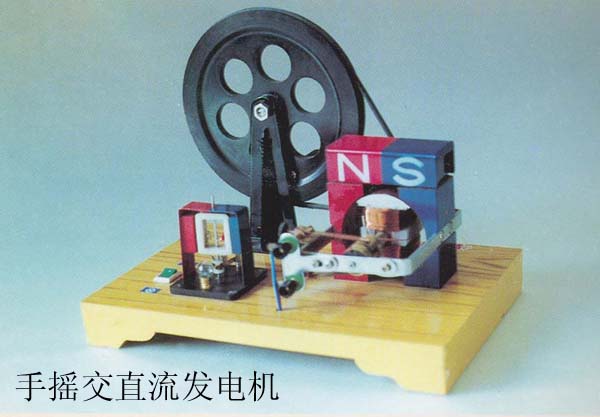 机械能转化为电能
还有吗？
电能转化为光能
三、能量守恒定律
做做想想议议
（1）拿一个弹力小球由手中释放，观察小球的运动情况。
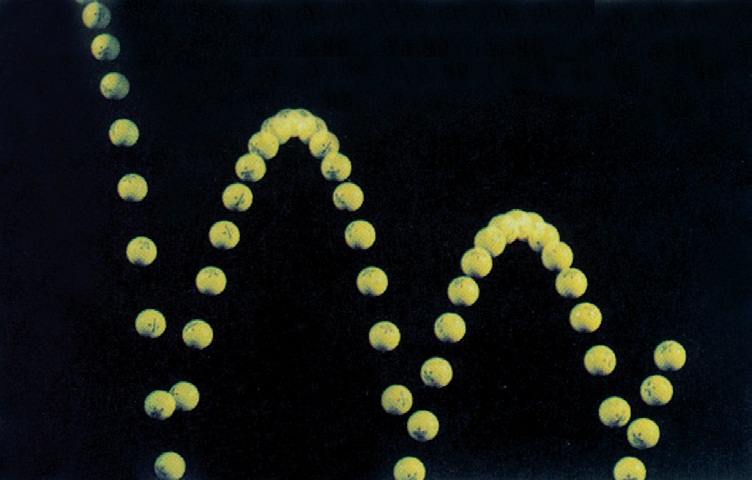 （2）结合小球在地面弹跳的频闪照片，想一想，为什么它的高度会逐渐降低？是否丢失了能量？减
少的机械能到哪去了？
三、能量守恒定律
大量事实表明，能量既不会凭空消灭，也不会凭空产生，它只会从一种形式转化为其他形式，或者从一个物体转移到其他物体，而在转化和转移的过程中，能量的总量保持不变。
能量守恒定律是自然界最普遍、最重要的基本定律之一。
三、能量守恒定律
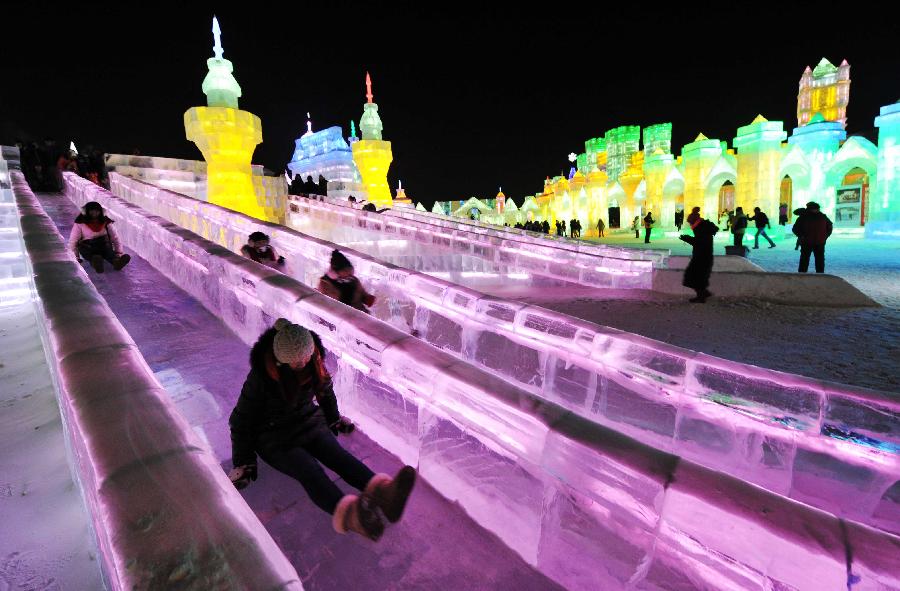 1．滑冰滑梯的过程中，能量是怎样转化的？遵守能量守恒定律吗？
方法点拨：
      根据能量守恒定律，在分析自然现象时，如果发现某种形式的能量减少，一定能找到另一种形式的能量增加；反之，当某种形式的能量增大时，也一定可以找到另一种形式的能量减少。
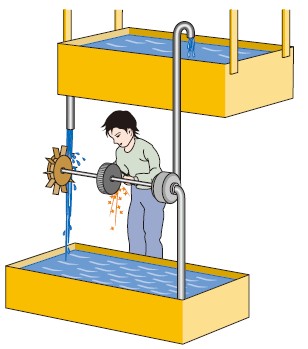 2．有人曾设想制造一种不需要动力就能源源不断地对外做功的机器，人们把这种机器叫永动机。
这种机器有可能制成吗？
一种设想中的永动机
1．一支向高空瞄准的步枪，扣动扳机后射出一颗子弹，子弹没有击中目标，最后 下落陷在土地中。请你说出以上过程中发生了哪些能量转化。
火药的化学能
燃气的内能
子弹的机械能
空气、土地的内能
2．请从能量转化的角度具体说明以下效率的意义。 
　　● 某太阳能电池工作时的效率是16％ 
　　● 某电动机工作的效率是83％ 
　　● 某锂电池充电时效率是99％ 
　　● 某柴油机工作的效率是35％ 
　　● 某电热水器工作的效率是87％
太阳能电池把接收到的太阳辐射的能量的16％转化为电能。
3．能量守恒是自然界的基本规律之一，下列能量转化过程中，属于内能的转移的是（        ）
        A．用电灯照明
        B．光合作用
        C．用暖水袋取暖
        D．天然气的燃烧
C
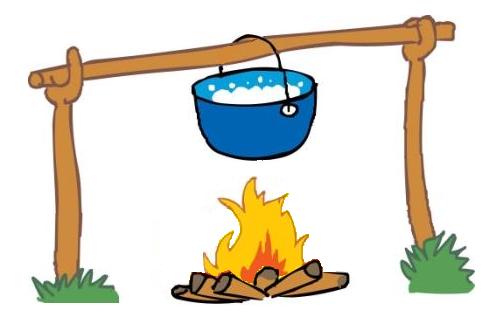 4.  下列说法中正确的是（         ）
　　A．冬天对着手哈气，手变暖是机械能转化为内能
　　B．用酒精灯给水加热，是机械能转化为内能
　　C．高速行驶的汽车爆胎是很危险的，从能量角度来看，是机械能与内能的相互转化
　　D．滑冰时冰刀与冰之间相互摩擦，出现一道痕迹，是内能转化为机械能
C
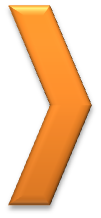 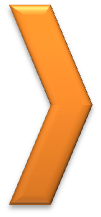 依据能量守恒定律，永动机不可能实现
能量之间可以相互转化
转移和转化的过程中，能的总量是守恒的
动手动脑学物理         第1、3题
课后完成P30   按第4题要求写一篇小文章
复习本章内容，整理本章知识